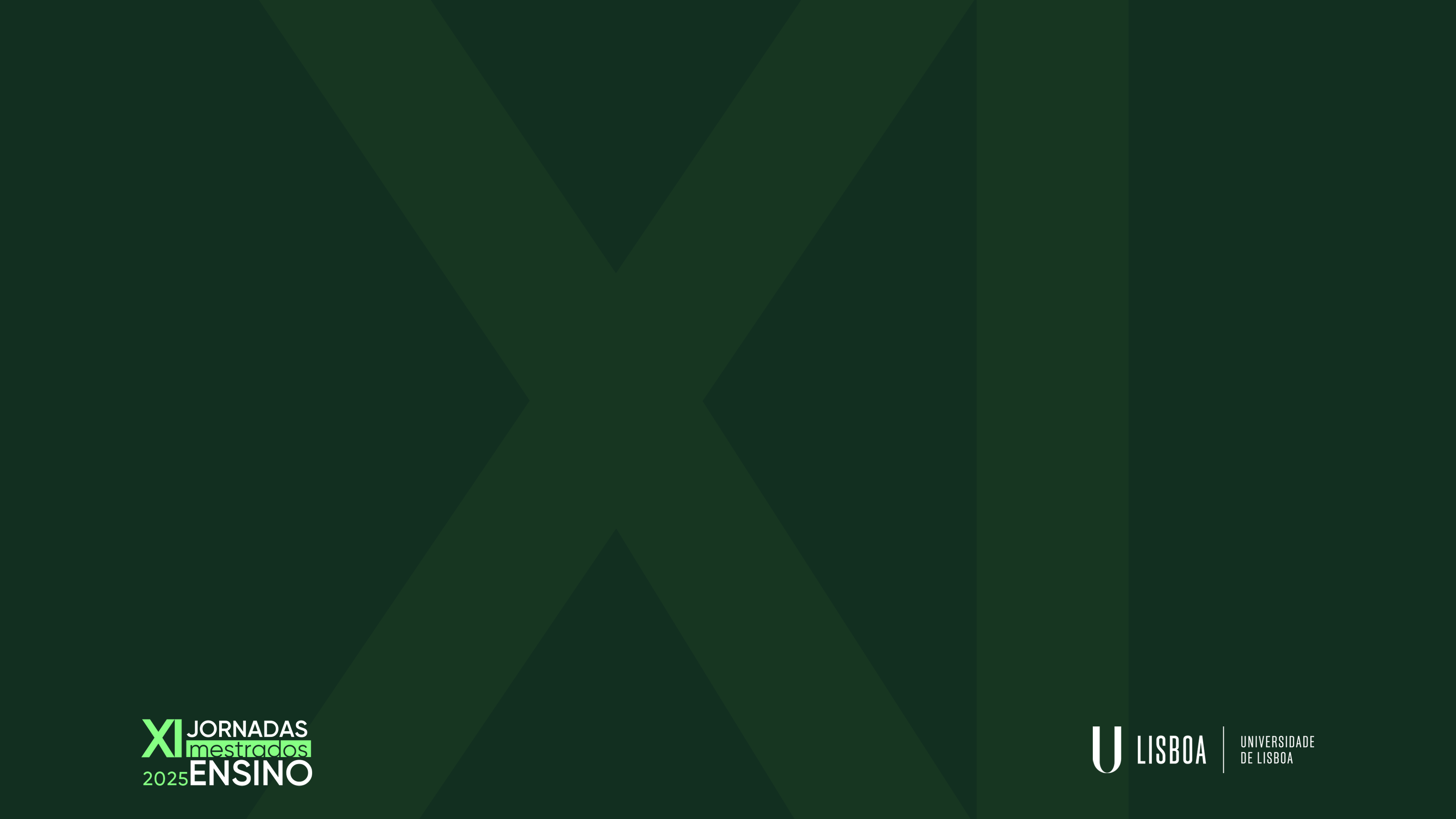 Título
(Nome mestrando/a)
Mestrado em Ensino de…
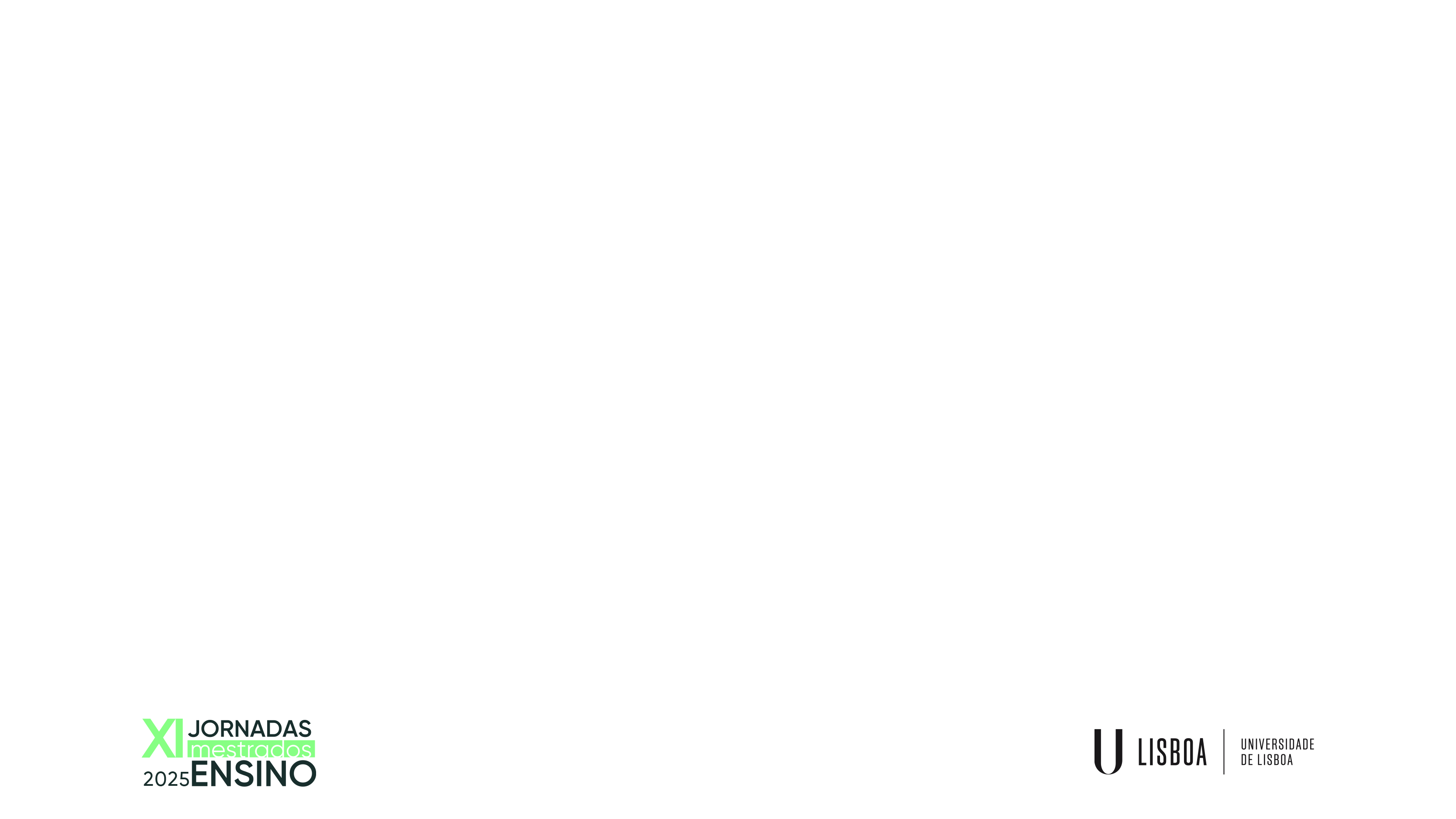 Título
A letra deve estar com tamanho superior a 15pt, em fonte não serifada
Os slides devem estar no formado odf, pdf, pptx e as imagens em alta resolução (png, tiff, etc.). 
Máximo: 5 slides
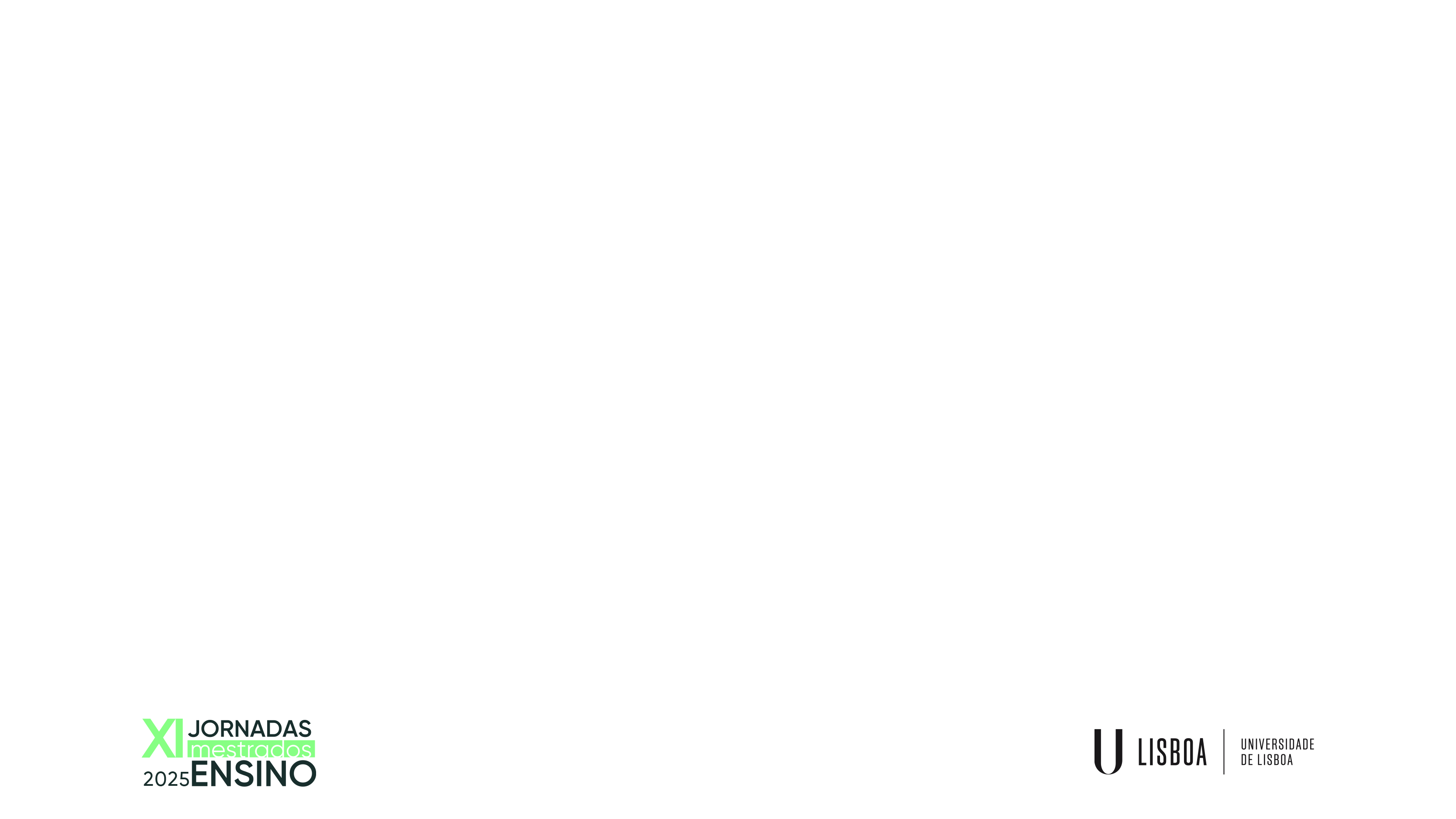 Título
Poucos tópicos por slide
Evitar frases longas
Esquemas simples
Referências de forma abreviada